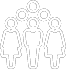 Kärkimedian painetun lehden lukijat
Kärkimedian painetut lehdet tavoittavat suuren yleisön, viikossa 2,5 miljoonaa lukijaa.
Printtilukijoiden profiili
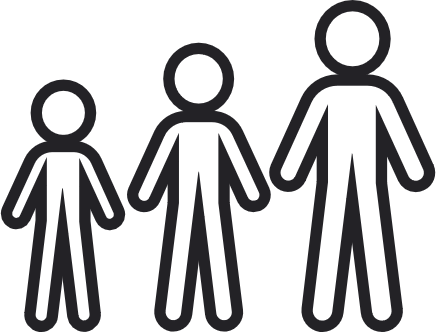 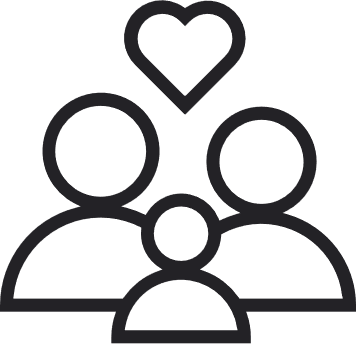 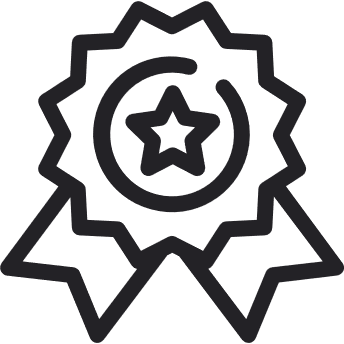 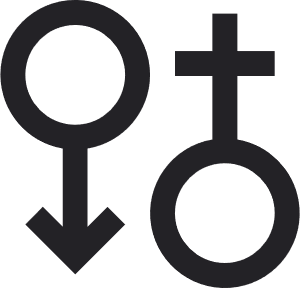 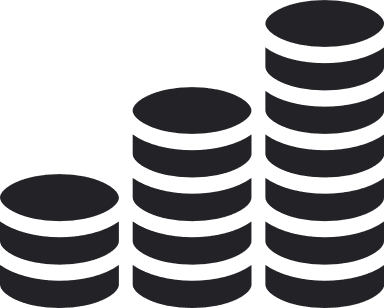 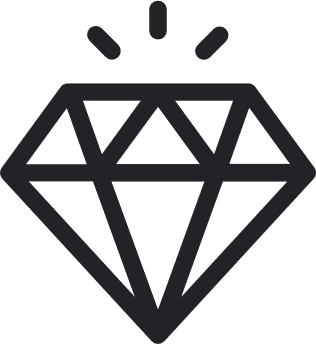 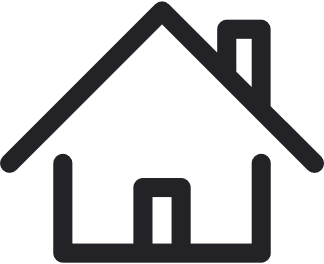 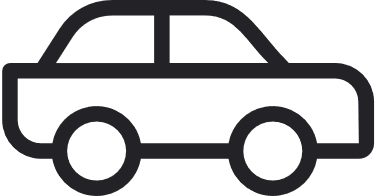 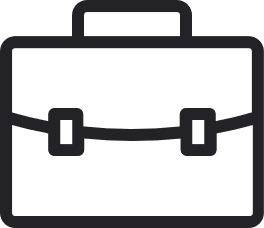 KMT 2023
Painetun lehden lukijoissa viikoittain
Est. 2 533 000
Printtilukijoiden profiili
KMT 2023
Korostuu suhteessa väestöön
Kärkimedian painetun lehden lukijoissa korostuvat 
yli 50-vuotiaat ja  kahden hengen taloudet. He asuvat tyypillisesti omistusasunnossa, omakotitalossa ja heillä on myös vapaa-ajan asunto käytössään. Lukijoissa korostuu auton ostaminen uutena ja yksityisten omakustanteisten terveyspalveluiden käyttäminen.
Kärkimedian printtilukijoista
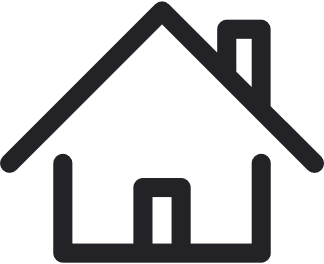 1 278 900 omakotiasujaa


2 239 200 asuu taloudessa, jossa auto


1 837 300  käyttää silmälaseja tai piilolinssejä


989 800  taloudessa lemmikki

938 600 taloudessa on osakesijoituksia
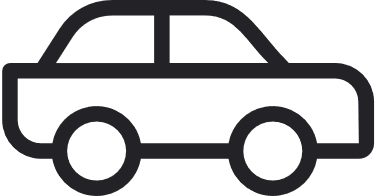 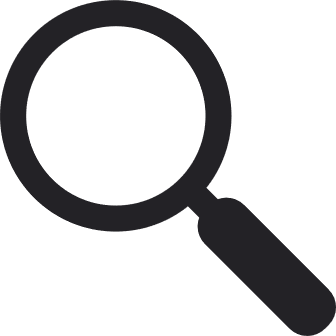 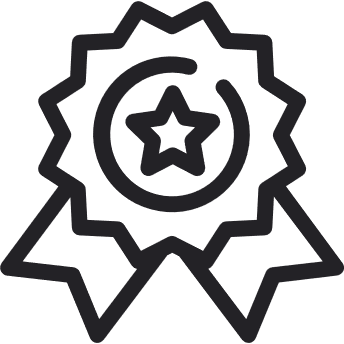 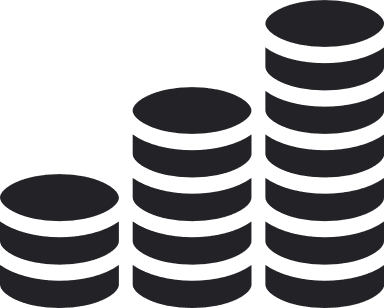 KMT 2023
Painetun lehden lukijoissa viikoittain
Printtilukijoiden kiinnostuksen kohteet
KMT 2023
Printtilukijoiden ostoaikeet / 12 kk
KMT 2023
Printtilukijoiden ostoaikeet / 12 kk trendi
KMT 2023
Suunnitellut suuremmat hankinnat ja palveluiden vaihtoaikeetKärkimedia painetun lehden viikkolukijat (est. 2 533 000)
KMT 2023
Suunnitellut suuremmat hankinnat ja palveluiden vaihtoaikeetKärkimedia painetun lehden viikkolukijat (est. 2 533 000)
KMT 2022
Verkko-ostaminenKärkimedia painetun lehden viikkolukijat (est. 2 533 000)
KMT 2023
Verkko-ostaminenKärkimedia painetun lehden viikkolukijat (est. 2 597 000)
KMT 2022